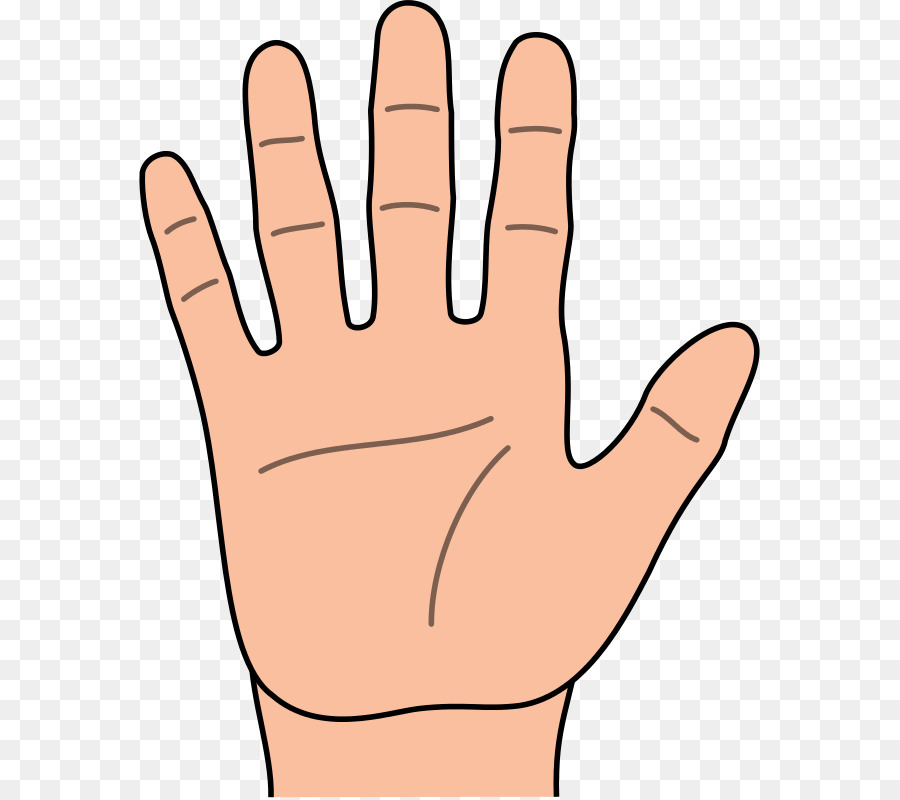 I wish
Success
Big
Everything
Everywhere
Theme: Heart and blood 
vessels




                    Class: 8 grade


Biology teacher: Shakirov A. B
Teaching aims :
● Will be able todescribe the structure of the heart and blood vessels of a person.
● Will be able to establish blood vessels and functions.
● Can study the heart function.
The aids methods:
Interactive white board, presentation, Chess method, Traffic light method, association
Home task:
Home task:
Terminology stady
Key terms
Heart, Vessel, Artery, Vein, Capillary, Pulse
Theoretical unit
Circulatory system
BLOOD VESSELS
HEART
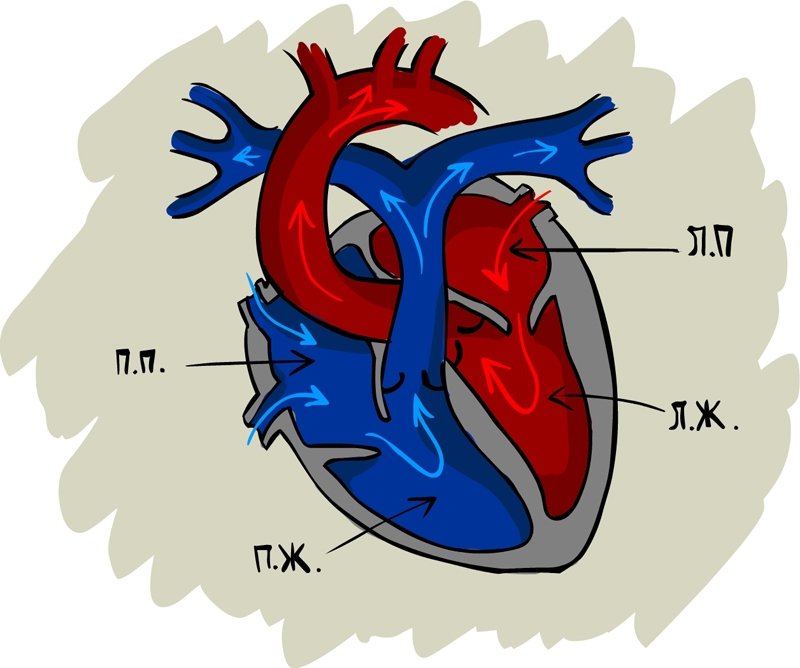 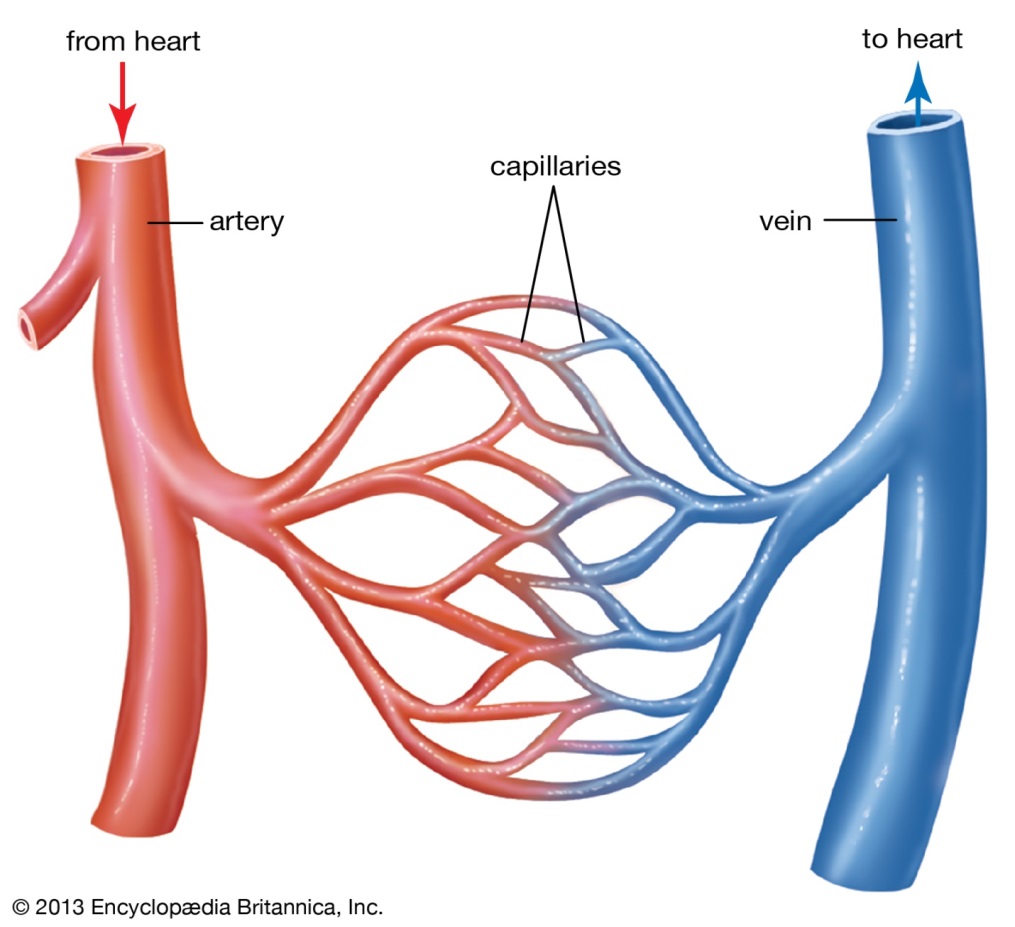 Left artrium
right artrium
left ventricle
right ventricle
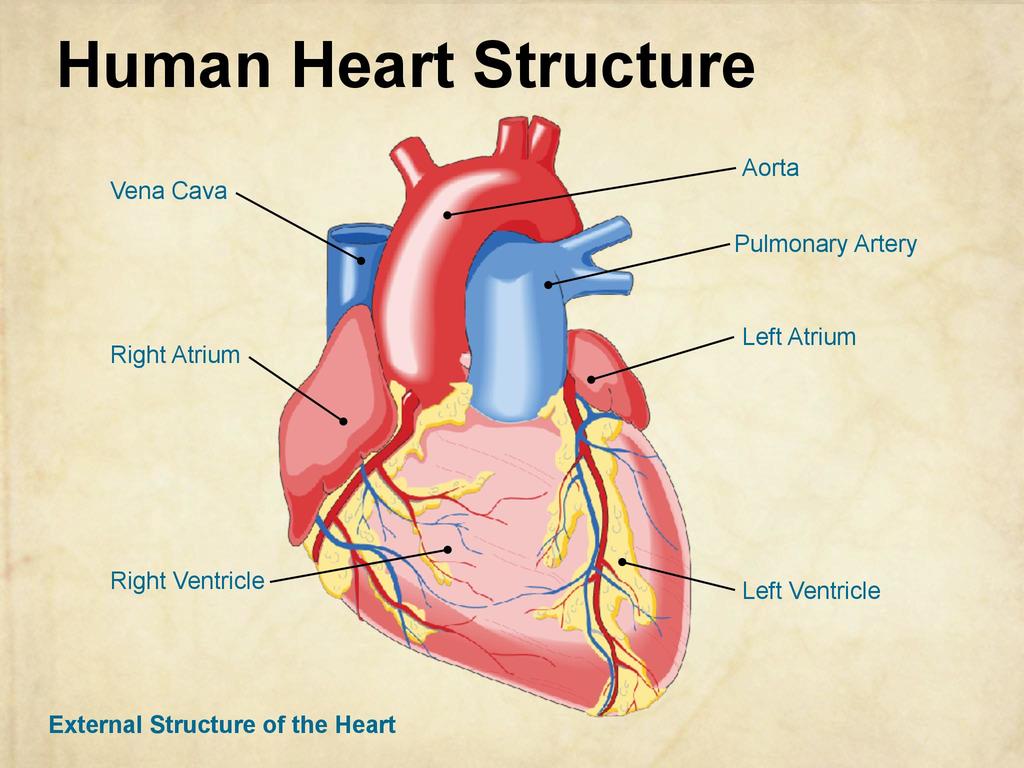 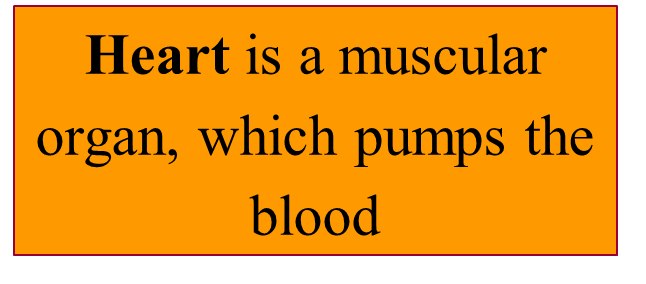 Arteries are blood vessels that transport blood from the heart;

Capillaries are blood vessels that connect arteries and veins;

Veins are blood vessels that transport blood to the heart.
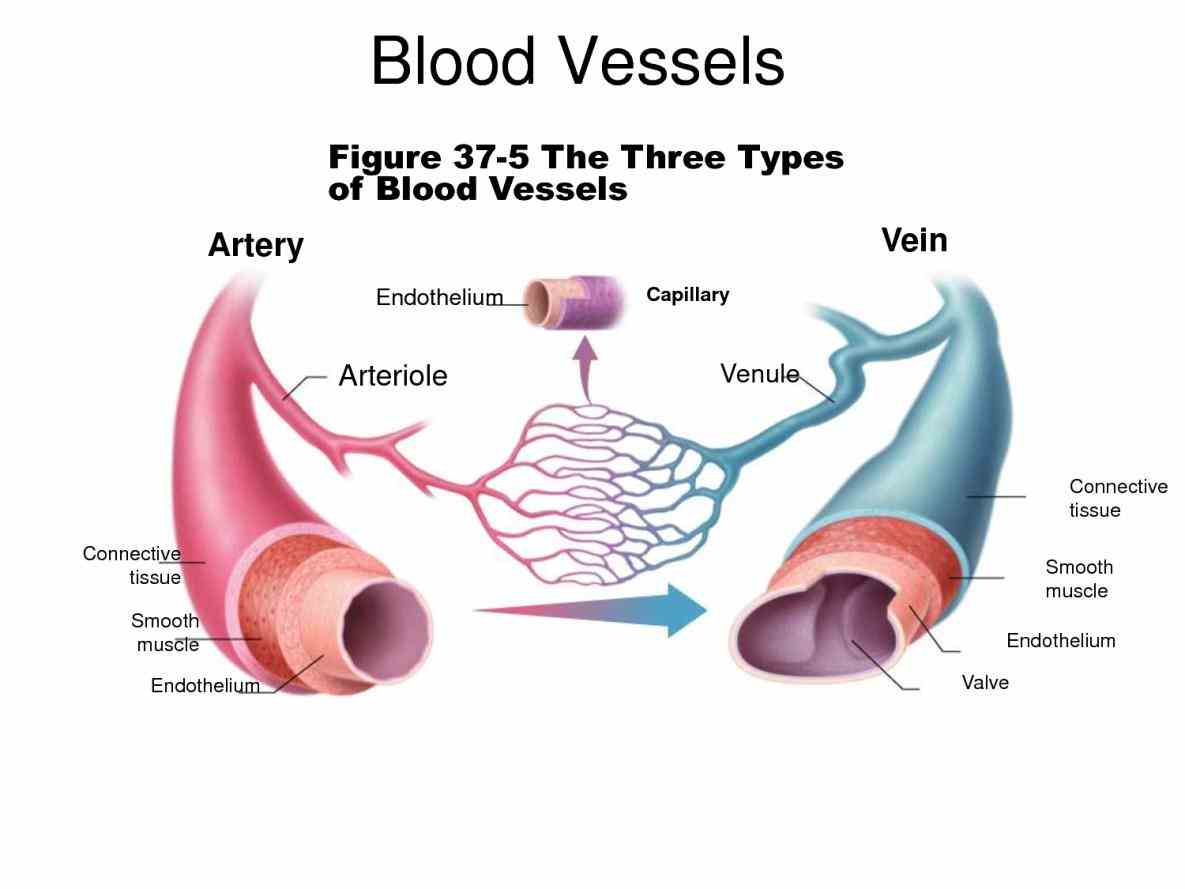 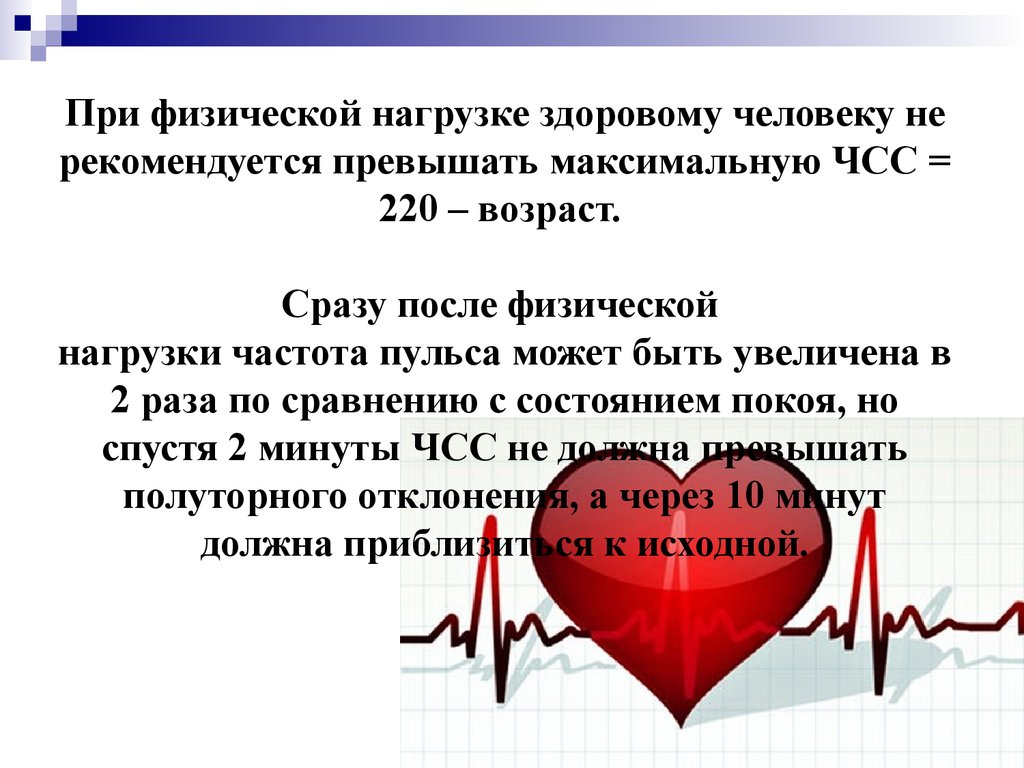 Pulse is a rhythmic beating in the arteries caused by the beating of the heart.
Activity 1
Using cаloured threads constructs models of open and closed circulatory system. Glue it to the paper and write all of the parts of circulatory systems.
С помощью цветных нитей строят модели открытой и закрытой системы кровообращения. Приклейте его к бумаге и напишите все части системы кровообращения.
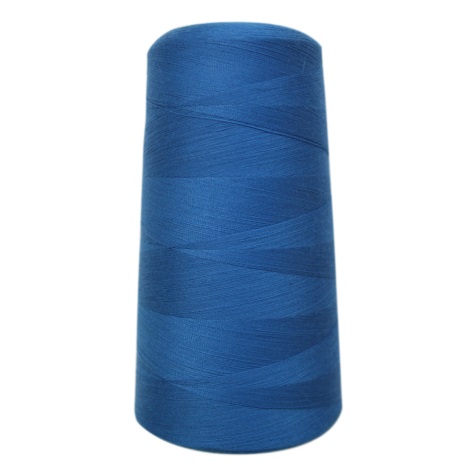 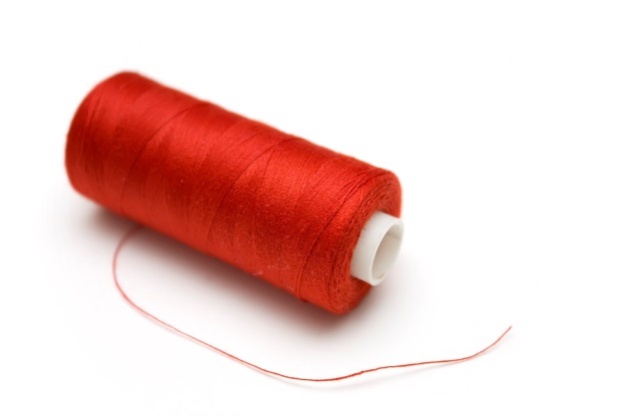 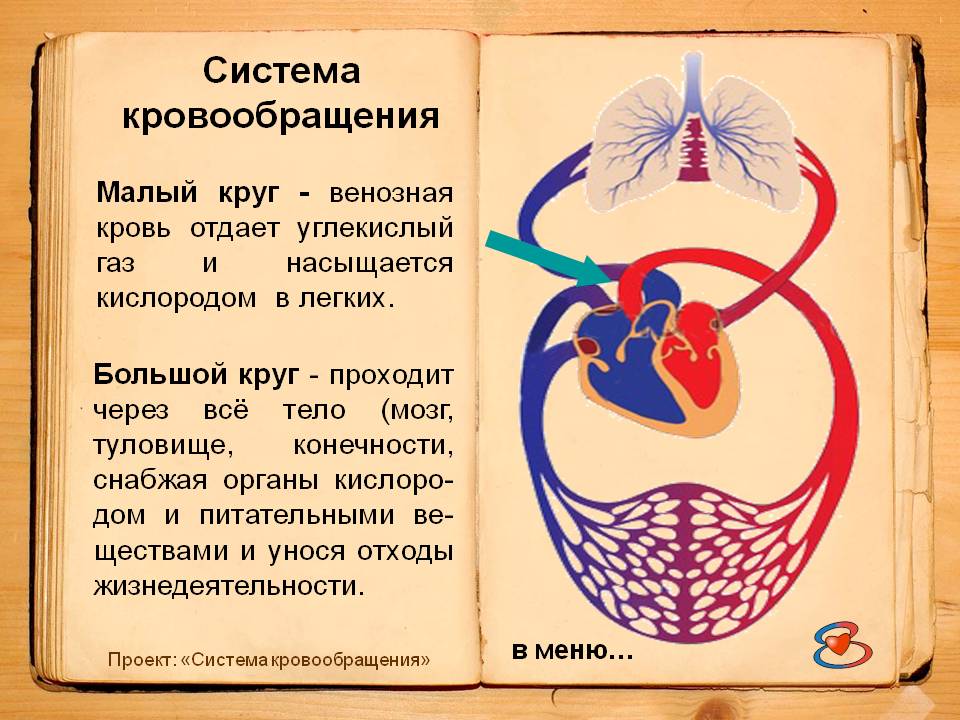 Activity 2
Lab works
Working process: 
1. Wish your index and middle finger, try to find your heart rate on the inside of the wrist.
2. Measure your heart rate for 6 seconds. Multiply the resulting number by 10 and write the result in the table  below.
3. Do any exercise for 10 minutes.
4. Measure your heart rate for 6 seconds after both 1,3,5 and 10 minutes of physical activity.
5. Multiply your results by 10 and write the numbers in the table  below.

Results:
Reflection:
I don’t 
Like today’s
Lesson
I Like 
today’s
Lesson
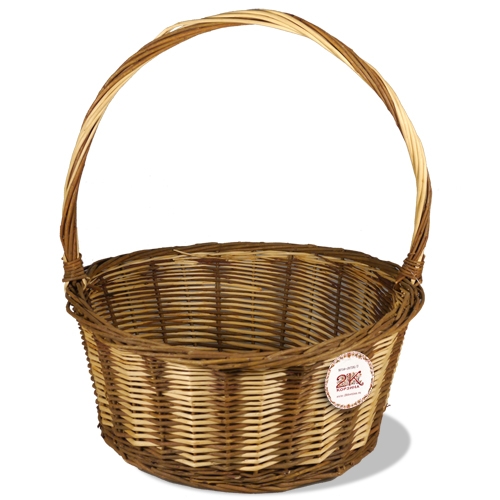 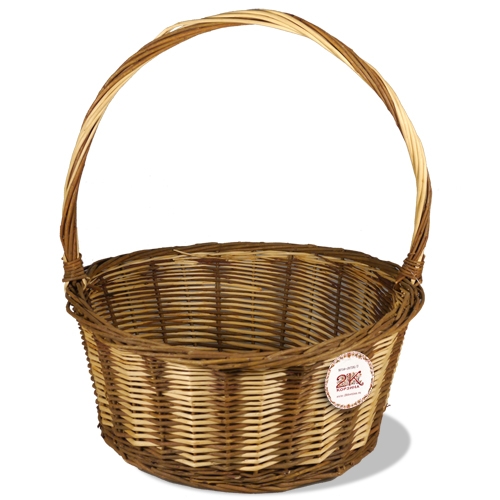